A Brief Historical Overview of Gang Prevention,  Intervention & Re-entry in OC
Presented at the Institute for Gang Prevention and Intervention 
by Drs. Dallas & Debra Stout
September 22, 2009
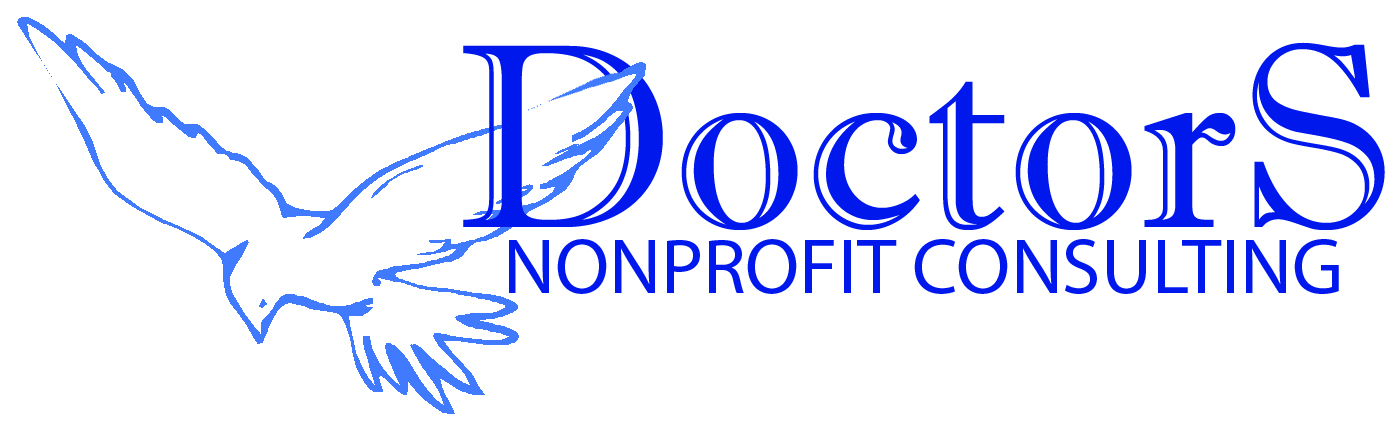 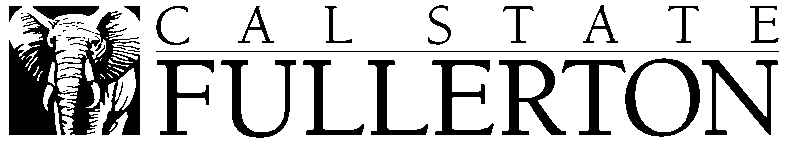 Orange County
© 2009  DoctorS Nonprofit Consulting
Countywide Overview
1980’s
1990’s
City Parks & Recreation Programs and Community Services Staff
Local Police, Sheriff’s Dept., Probation programs
Toughlove
OC Bar Foundation SHORTSTOP Program
Orange County Conservation Corps (1993) from Anaheim
100 Black Men of OC (1993) – “Passport to the Future” program
THINK Together (1994) from Costa Mesa to LA, Orange SB & Riverside Counties
© 2009  DoctorS Nonprofit Consulting
School Based Gang Prevention Programs in OC
OCDE Peer Assistance Leadership (PAL ®) program (1980) 
PAL ® camp (1985)
OCDE – Project YES (Yes to Education and Skills) (1990-2002)
Gang Reduction Intervention Program (GRIP)
Most school districts in the County have received the School Community Violence Prevention grants & the Safe Schools, Healthy Kids grants both of which have gang prevention components.
Newport Mesa Unified School District – Roy Alvarado, Pepe Montenegro
© 2009  DoctorS Nonprofit Consulting
Faith Based Gang Prevention Programs in OC
Catholic Detention Ministries (1980)
Taller San Jose (1995)
Lives Worth Saving coalition – Faith Leaders & Probation (2007)
The Oden Commission (2007)
© 2009  DoctorS Nonprofit Consulting
North Orange County
Anaheim
Brea
Buena Park
Cypress
Fullerton
La Habra
La Palma
Los Alamitos
Placentia
Stanton
Yorba Linda
© 2009  DoctorS Nonprofit Consulting
North OC Overview
1986 Project SAY (Save A Youth) program in the City of Anaheim (now called Youth Development Program)
Standing Together Now (1989) – Stanton
Rosie’s Garage (1990) – La Habra
Communities for United Fullerton Safety (CUFFS) Collaborative in Fullerton (1991)
Gary Center – Gang Diversion in North OC (late 90’s)
La Calle – (1996)
Community Pride Reclaimed – Western Youth Services (1997-06)
Garnet Teen Center & Richman Community Center – Fullerton
Project SAFE (2007) – Fullerton
© 2009  DoctorS Nonprofit Consulting
Central Orange County
Costa Mesa
Fountain Valley
Garden Grove
Huntington Beach
Orange
Santa Ana
Seal Beach
Tustin
Villa Park
Westminster
© 2009  DoctorS Nonprofit Consulting
Central OC Overview
Teen Challenge – Orange (1968 ), Santa Ana (1980)
PROJECT P.R.I.D.E. (Parks and Recreation Inspires Dignity and Esteem) (1987) – Santa Ana
Save Our Youth (1993) – Costa Mesa
Boys & Girls Clubs – Tustin, Santa Ana, Westminster 
Early Prevention and Intervention Commission (2007) – Santa Ana
© 2009  DoctorS Nonprofit Consulting
South Orange County
© 2009  DoctorS Nonprofit Consulting
South OC Overview
South OC Community Services Council (1982)
Community Service Programs (1990) – South Orange County
© 2009  DoctorS Nonprofit Consulting
Existing Countywide Coalitions
Orange County Substance Abuse Prevention Network (OCSAPN)  - 1980’s
Violence Prevention Coalition of Orange County (VPCOC) – 1996
Faith & Institutions Together for Health (FAITH) Coalition - 2000
Prevention Coalitions of Orange County (PCOC) - 2006
© 2009  DoctorS Nonprofit Consulting
Other OC Programs  (not directly referred to as Gang Prevention)
YMCA – Santa Ana (1880’s)
Boy Scouts of America – OC Council (1920)
YWCA – Orange (1928)
Girl’s Inc (1950’s)
Campfire USA OC Council (1956)
Big Brothers/Big Sisters of OC (1958)
St. Joseph’s Ballet (1983) - Santa Ana
Helping Others Prepare for Eternity (H.O.P.E.) in Garden Grove (1997)
© 2009  DoctorS Nonprofit Consulting
2008-09 Grand Jury Report – What’s Working Now in OC
The OC District Attorney’s  Tri-Agency Resource/Gang Enforcement Team (TARGET) 
The OC Probation Department
The Pio Pico Collaboration
© 2009  DoctorS Nonprofit Consulting
Other Programs Mentioned in 2008-09 Grand Jury Report
The Boys & Girls Clubs
Kidworks
Court-Appointed Special Advocates (CASA)
Westminster Family Resource Center
The Huntington Beach Youth Shelter (CSP, Inc.)
© 2009  DoctorS Nonprofit Consulting
OC Violence Prevention Research
Human Interaction Research Institute (2007)
Participants: 80 survey subjects (27 nonprofit organizations and 23 school districts)
Key Results: 
Challenges
	1. Limitations in funding, staff time and time available
	2. Need to adapt programs
	3. Availability of empirically validated programs 
Recommendations:
	1. Information should be provided electronically	
	2. Presentations at local conferences beneficial
	3. Local data can support need in County
© 2009  DoctorS Nonprofit Consulting
OC Violence Prevention Research
VPCOC - Countywide Violence Needs Survey (2008) 
Participants: 162 survey OC Prevention Leaders subjects
Key Results: 
70%indicated there was an increase in violence in Orange County over the past year (2007-2008)
93% indicated there is a need to increase violence prevention efforts in OC
The biggest need in violence prevention was gang prevention (33%)
© 2009  DoctorS Nonprofit Consulting
What are the Gaps?
Lack of Resources
Denial of the Problem
Lack of a Countywide Approach
© 2009  DoctorS Nonprofit Consulting
Contact Information
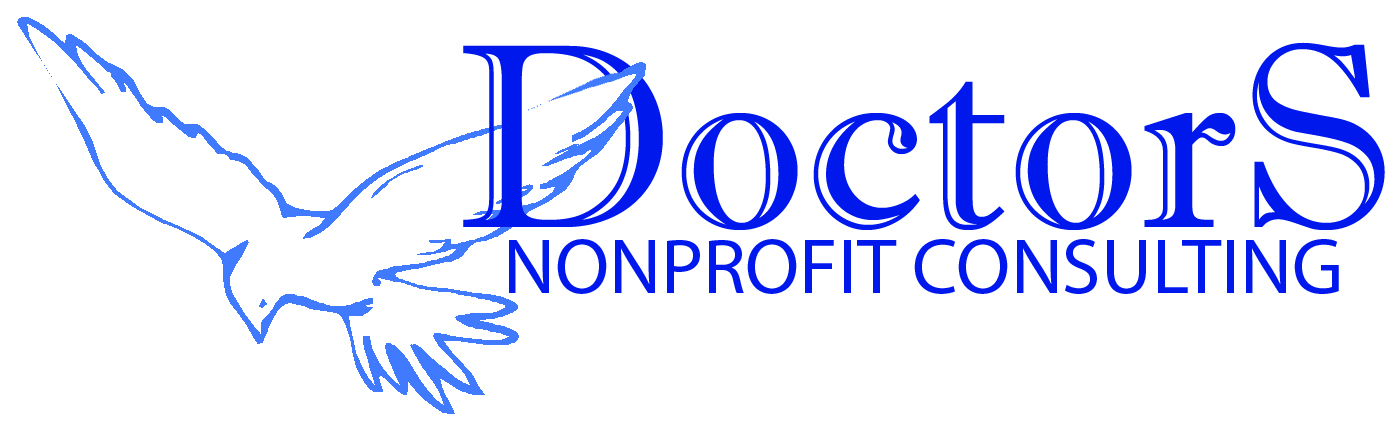 www.doctorSconsulting.org
Debra L. Stout, Psy.D.
(714) 356-2798 
doctorstout@aol.com
Dallas M. Stout, Psy.D.
(714) 356-2796 
doctordallas@aol.com
© 2009  DoctorS Nonprofit Consulting